Ах ,  картошечка, картошка!
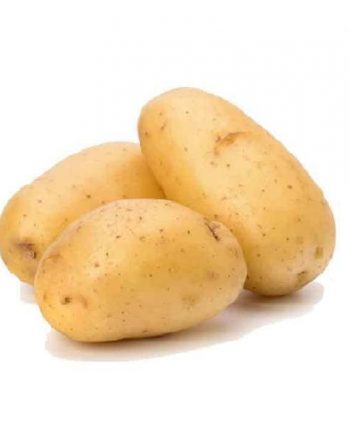 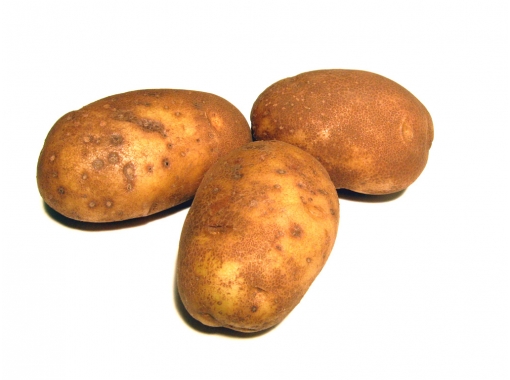 Подготовила: 
воспитатель  МБДОУ 
«Детский сад «Полянка» комбинированного вида № 47»
Екатерина Александровна Часовских
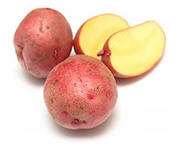 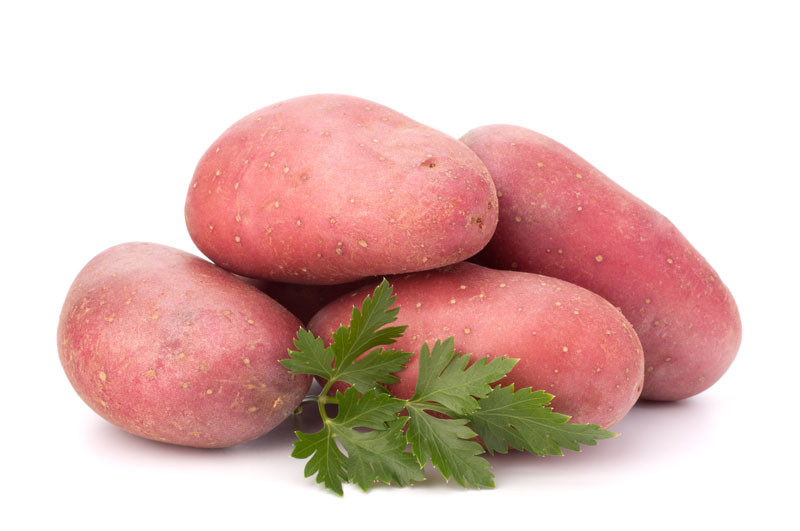 История картошки
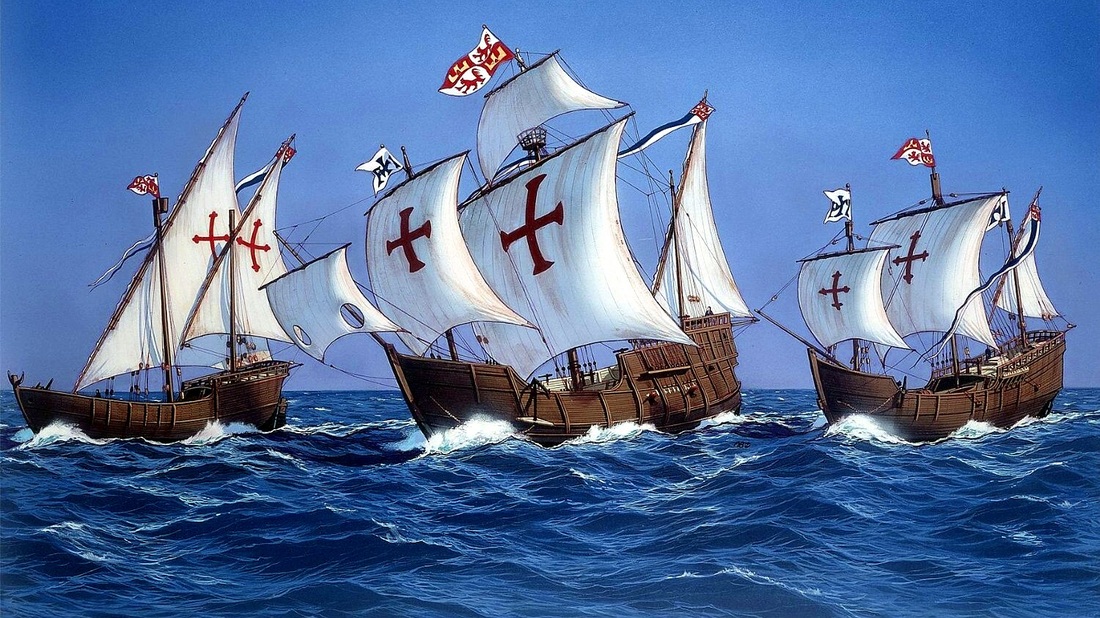 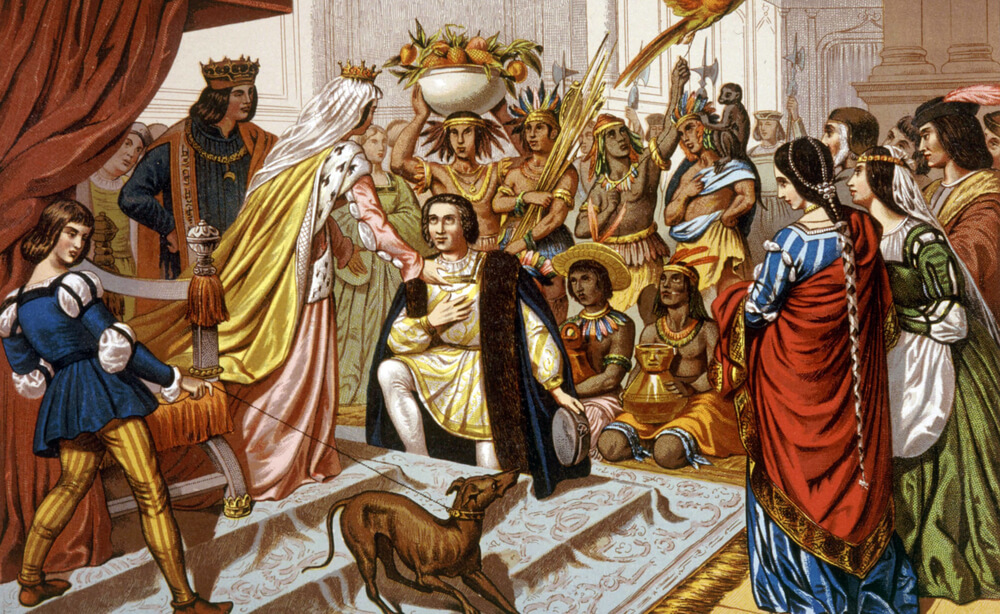 500 лет назад никто не знал, что есть такое                   растение - картофель. 
	Но вот из дальнего плавания вернулись в Испанию корабли Христофора Колумба, отважного мореплавателя. Самым ценным грузом были семена и клубни этих растений. Картофель привезли к нам из Южной Америки.
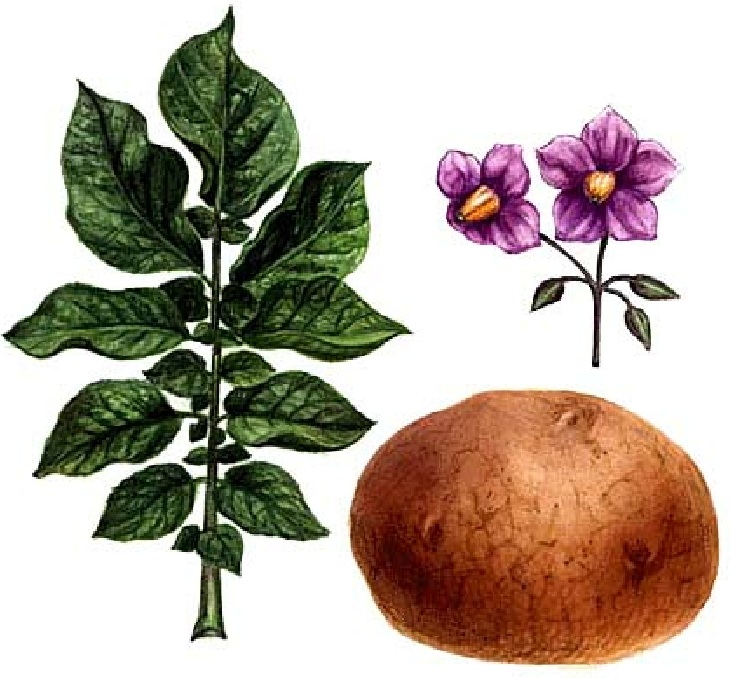 У нас не сразу поняли, что  главное -  это клубни. Ели горькие зеленые листья, а цветы использовали для украшений.                 А потом уже стали есть и клубни картошки.
Ещё картофель называют  вторым хлебом.
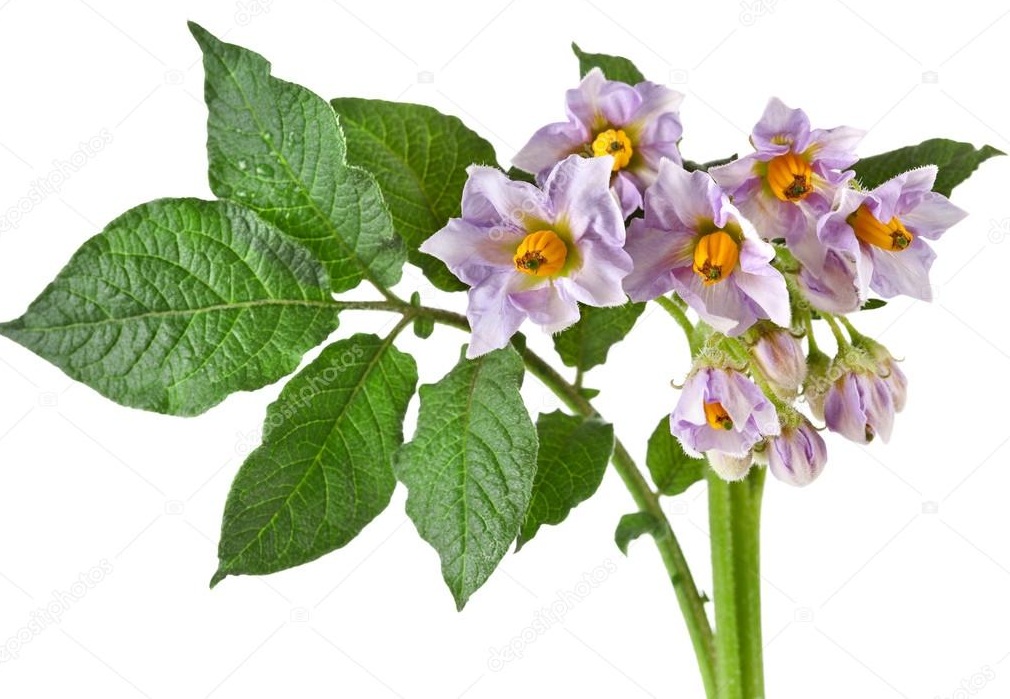 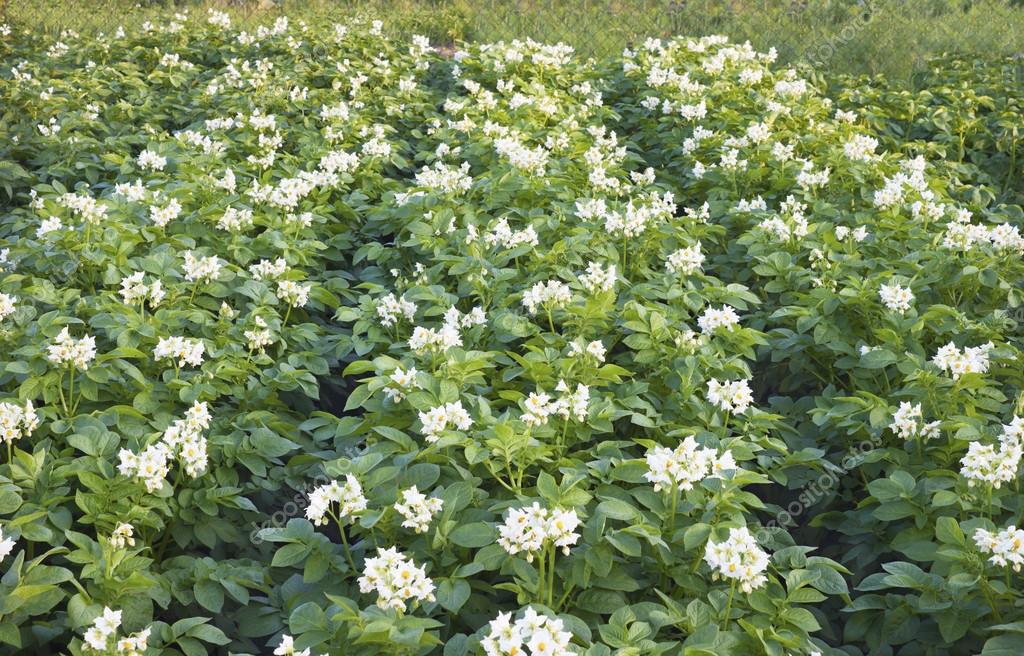 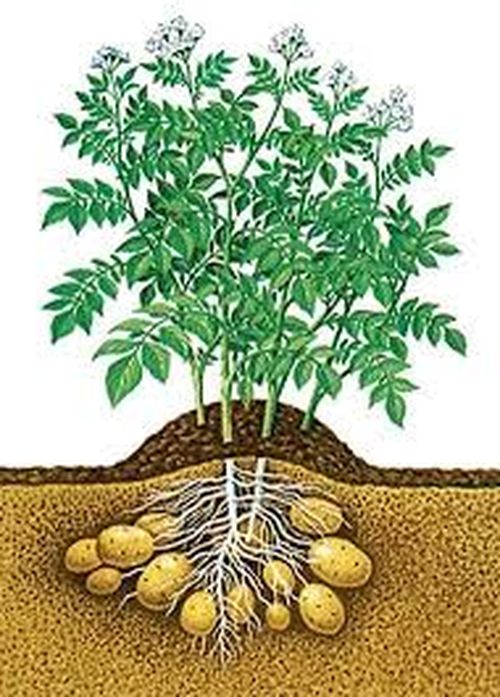 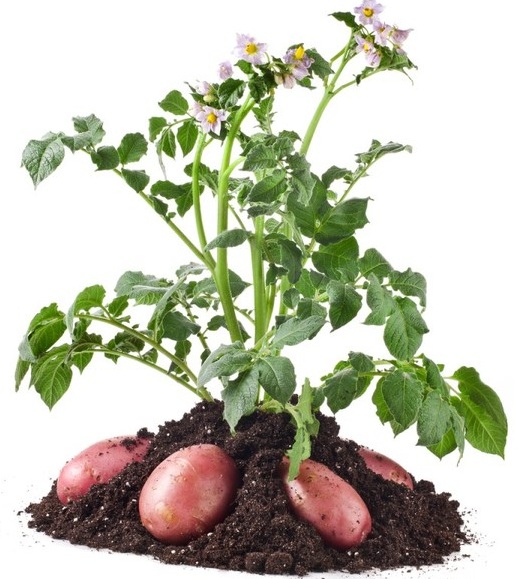 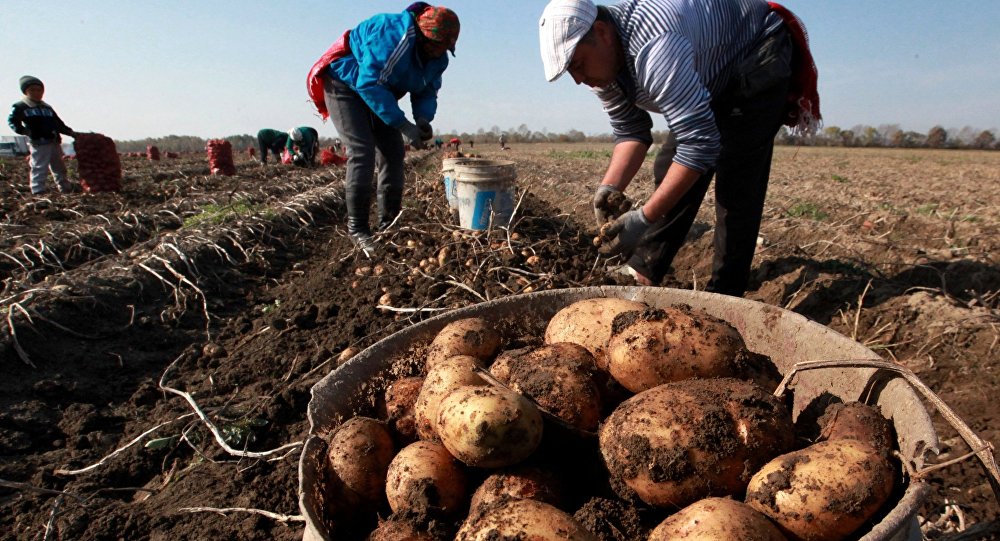 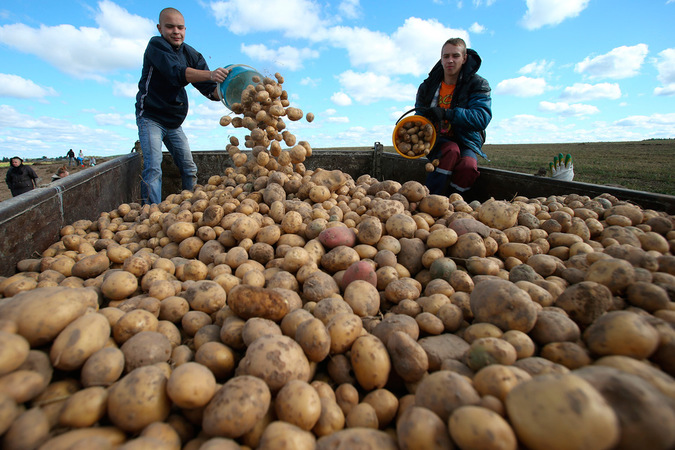 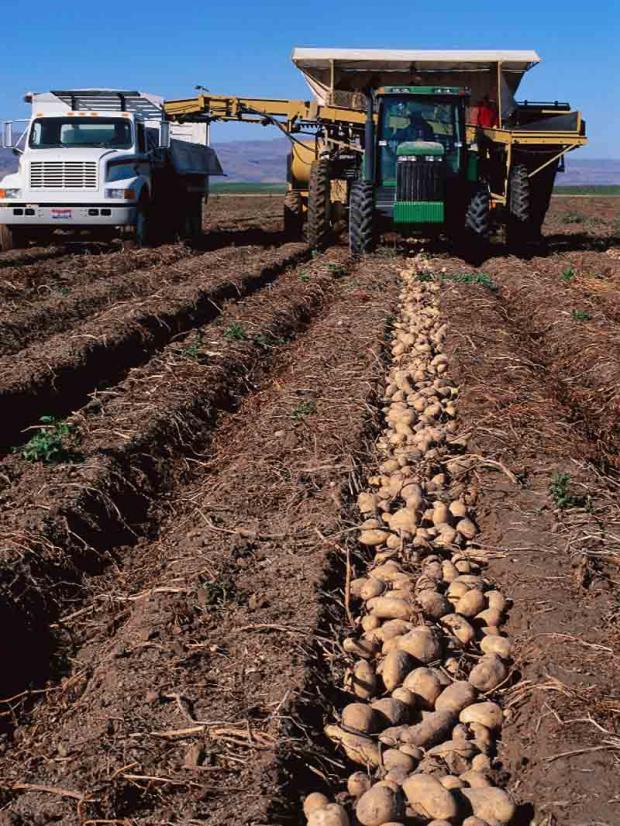 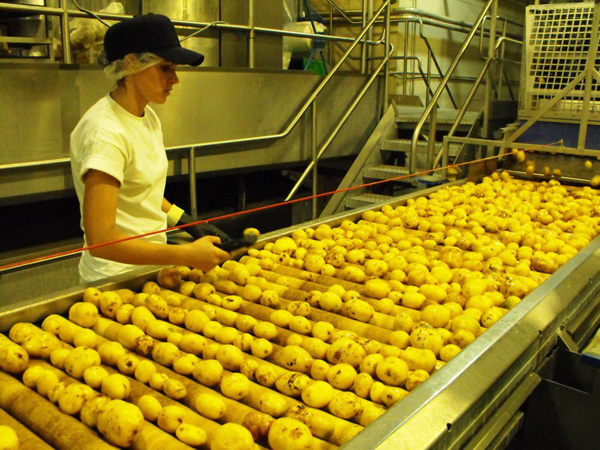 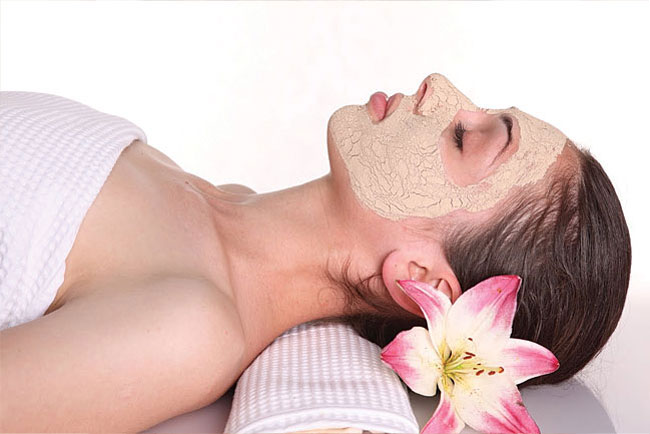 Картофель применяется
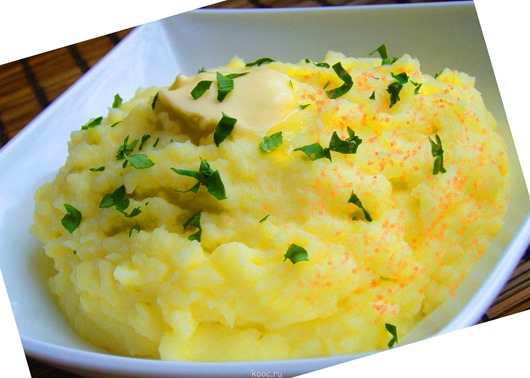 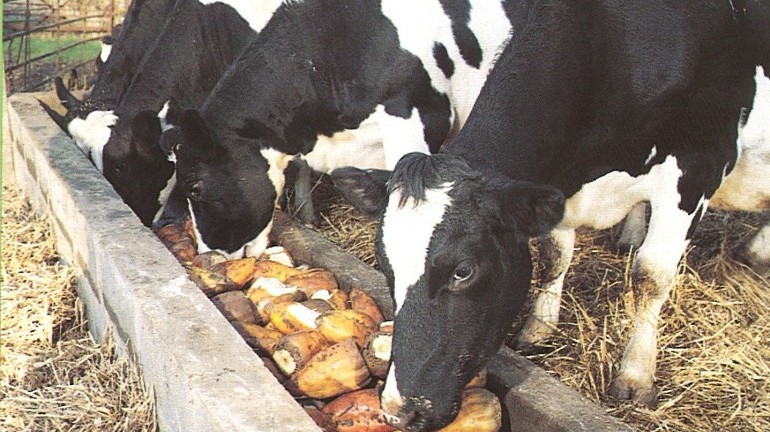 Из картофеля изготавливают
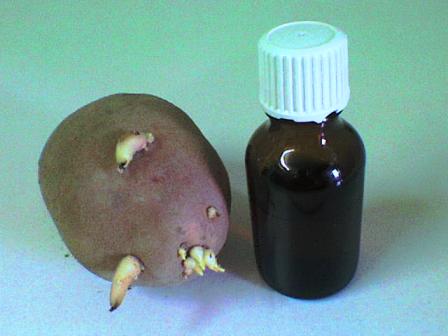 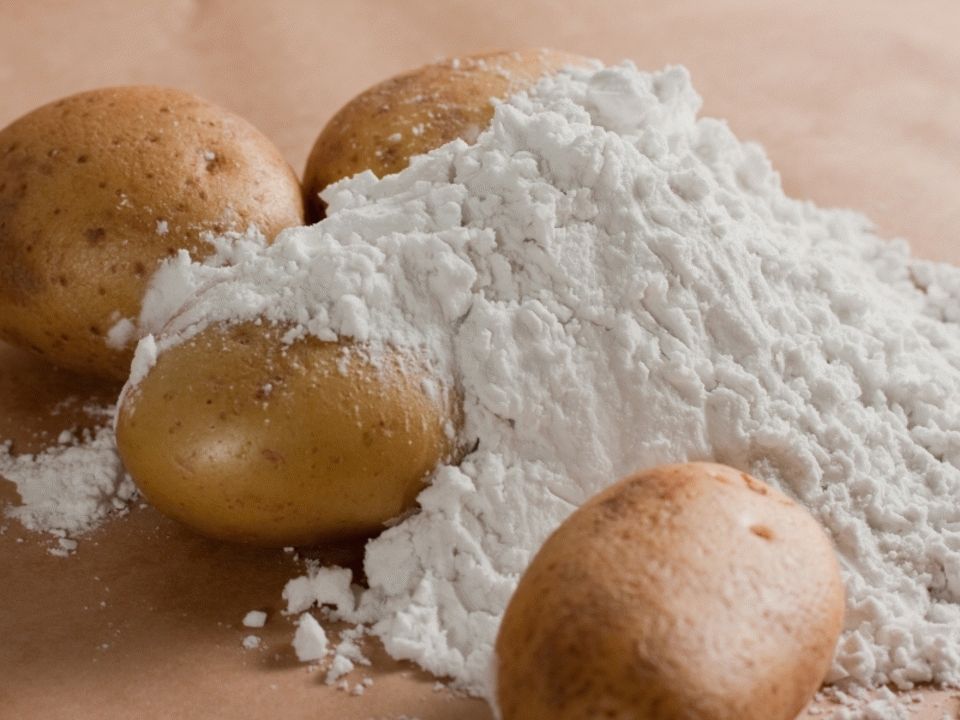 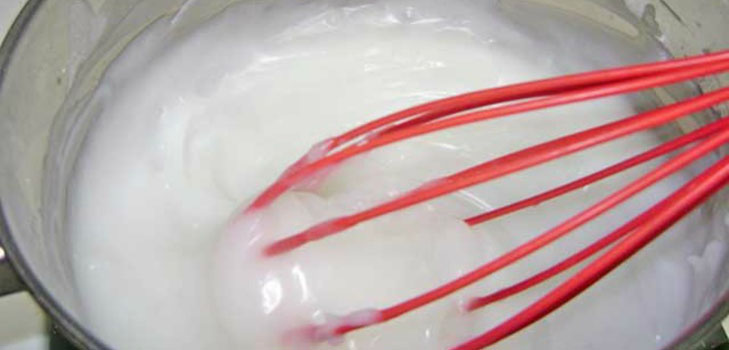 Картофель может быть
столовый
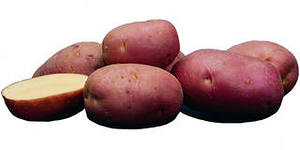 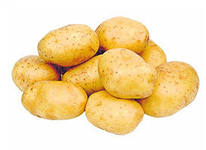 технический
кормовой
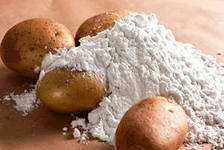 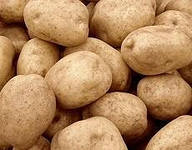 Это интересно!
Самый большой в мире клубень картофеля
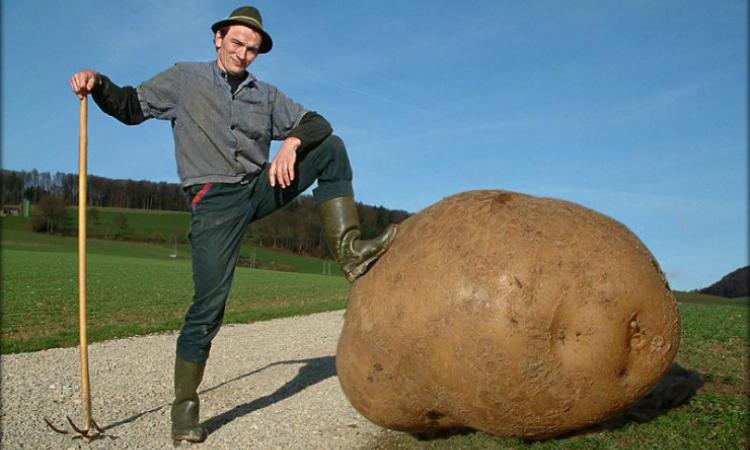 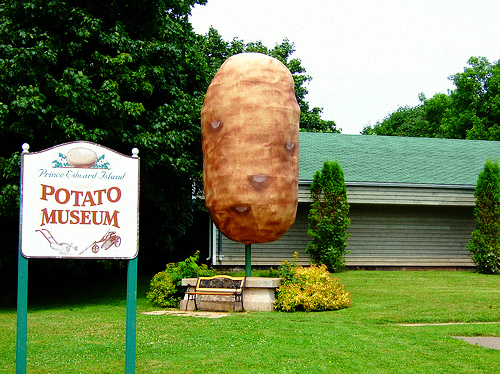 Существуют музеи картофеля.
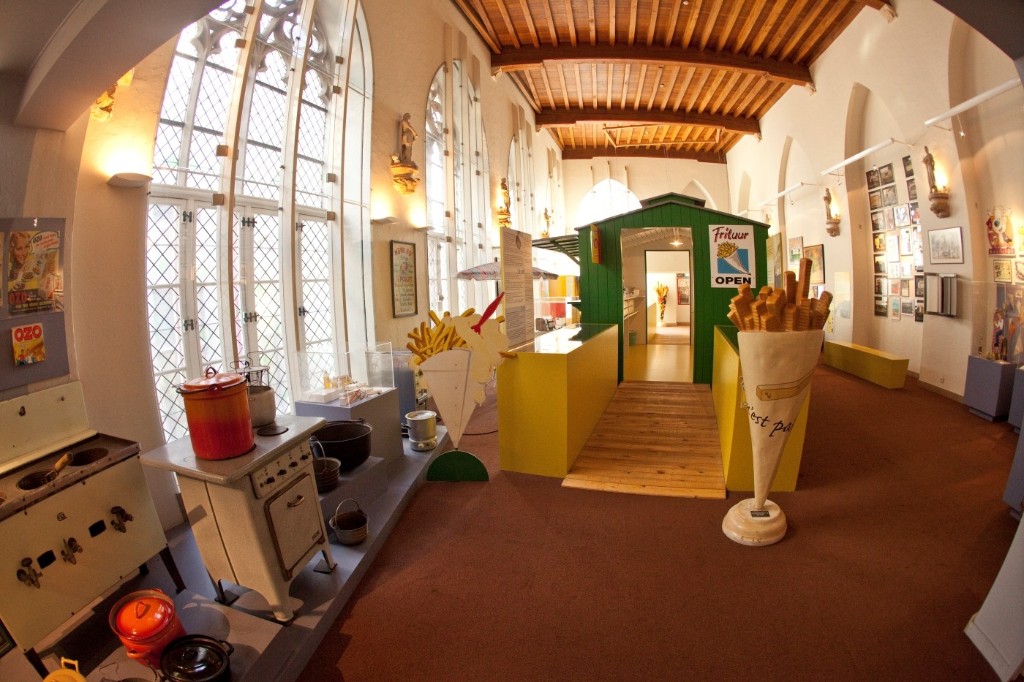 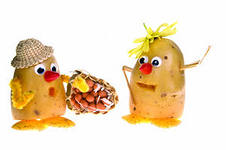 Стихи про картошку
Я картошка круглая, красивая и смуглая!Чтобы не состариться, пойду в кастрюле париться!Я картошка белая, сильная и смелая!Закаляться стану я в бассейне со сметаною!
Грядку раскопай немножко,Глядь, а там живёт картошка.Раз картошка, два и три...Всю в ведро её бери.
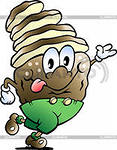 Папе я не понарошку Помогал копать картошку:Пол ведра – мой ценный вклад,Не картошка – просто клад!
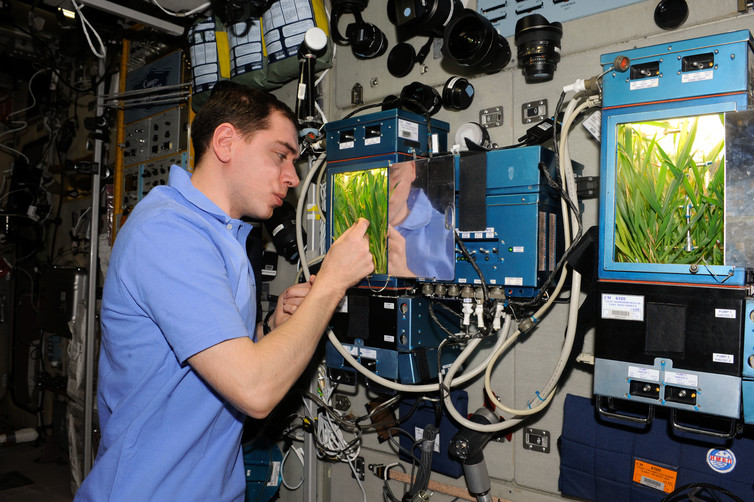 В 1995 году картофель стал первым овощем, 
выращенным в космосе.
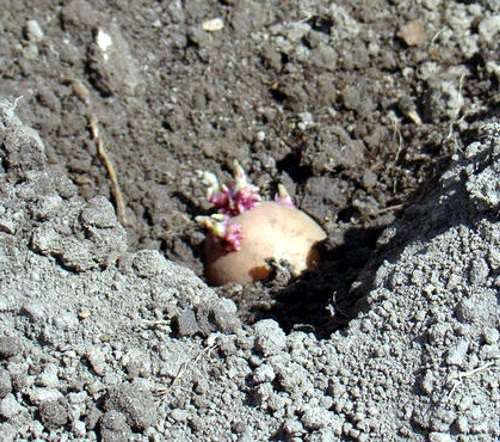 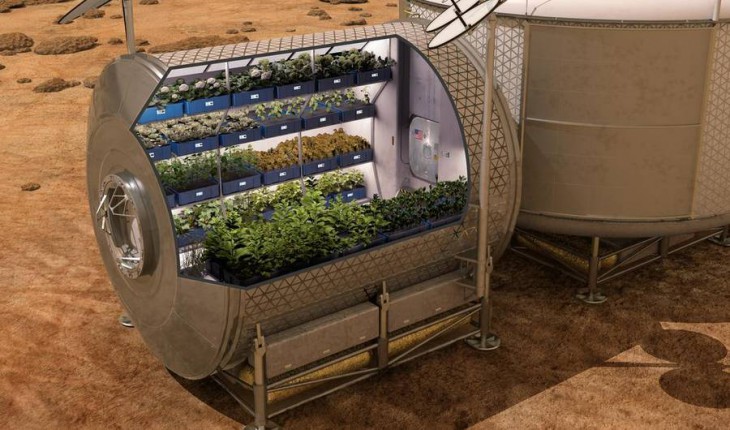 В  разных городах открыты памятники картофелю.
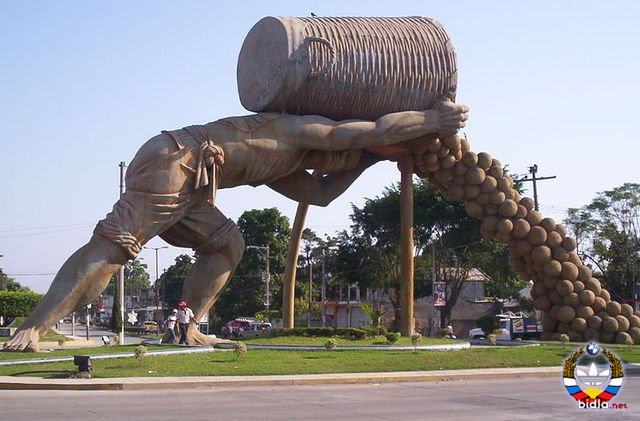 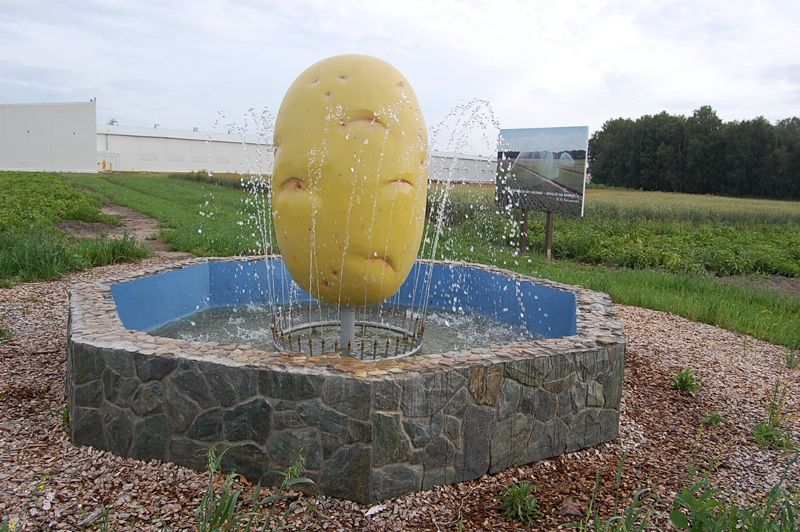 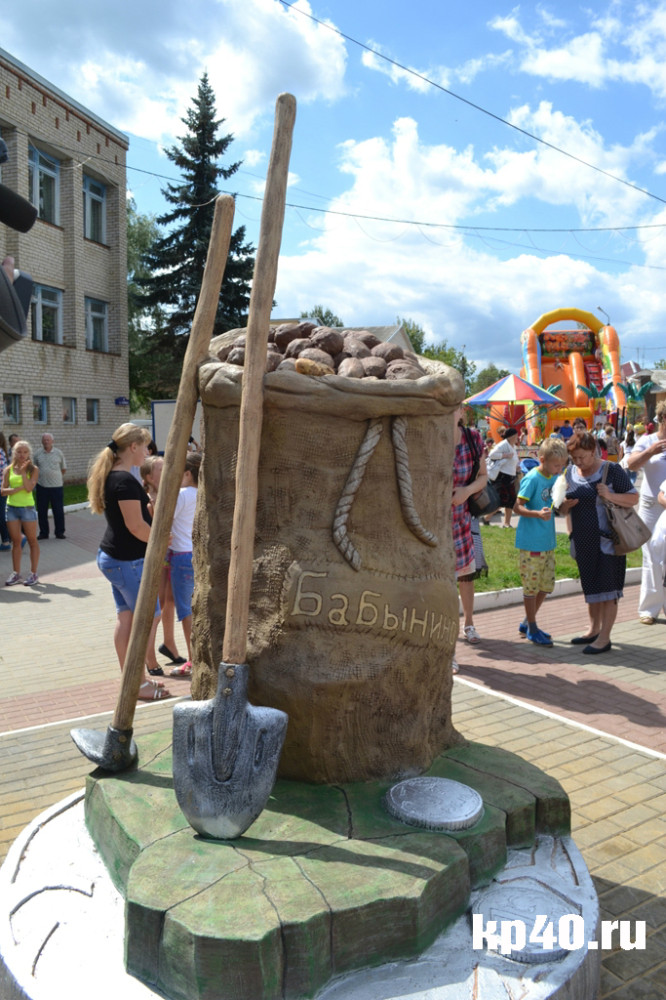 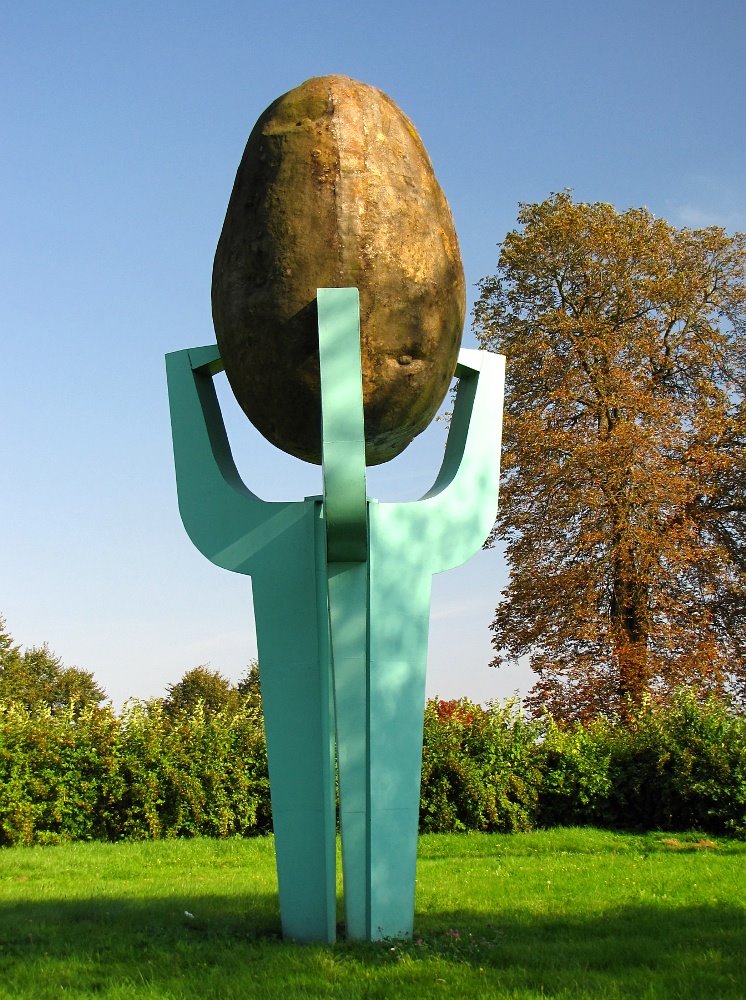 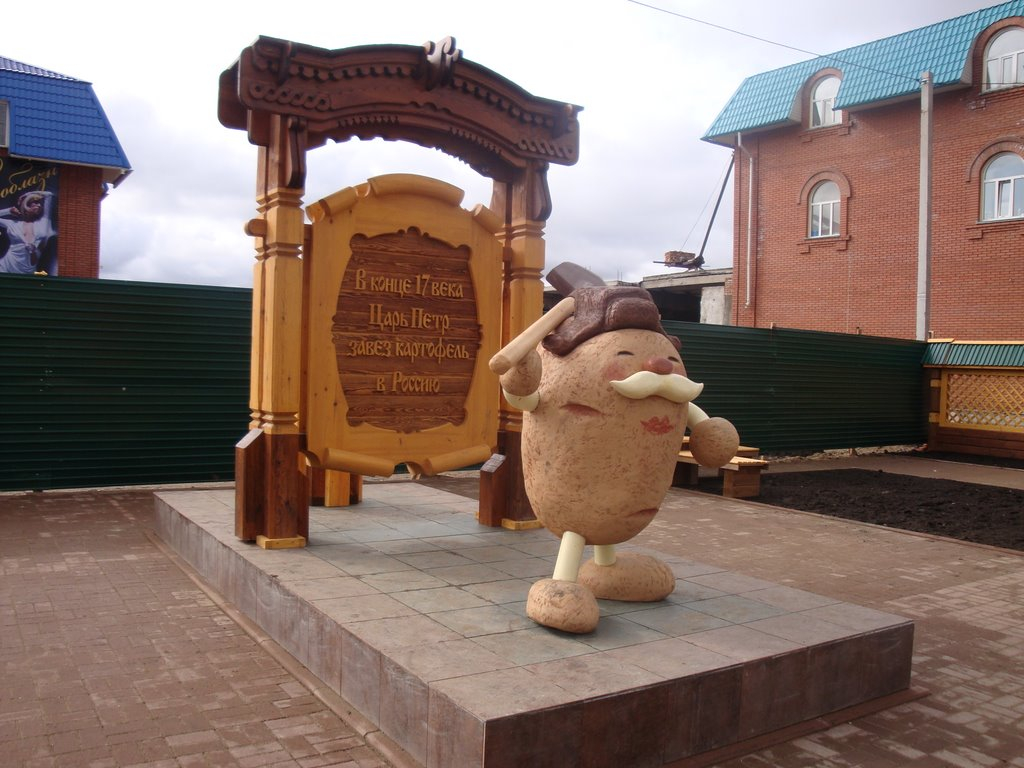 Загадки о картошке
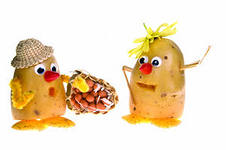 Что копали из земли, жарили, варили? Что в золе мы испекли, ели да хвалили? 
В поле большом под зеленым кустом лежат в земле яички, снесли их не птички. 
И зелен, и густ на грядке вырос куст. Покопай немножко:                                                               под кустом...(картошка) 
Неказиста, мелковата, только любят все ребятаЗапеченную в костре, в ароматной кожуре.“Русский хлеб”, зовём мы крошку – нашу добрую…(картошку)
Этот овощ - генерал, овощам всем командир.Если вы его сварили, не забудьте снять мундир!
Пословицы о картошке
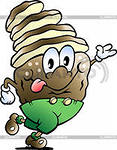 Картошка хлеб бережёт.
Ели да берёза - чем не дрова, соль да картошка – чем не еда.
Без труда картошка не родится никогда.
Хорош ерш в ухе, а в картошка в пироге.                                                                                                                            
У того картошка не родится, кто пахать ленится.
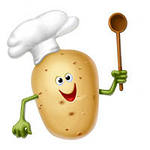 Я  на  любом  столе– любимый  самый, 
                            и  в  честь  меня  пора  давать  салют!Ведь  из  картофеля  на  кухне  мама 
                         Вам  приготовит  сотню  разных  блюд!
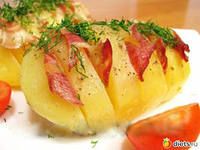 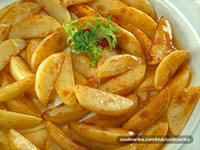 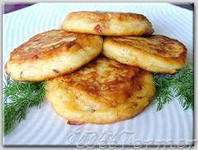 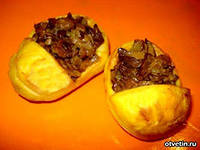 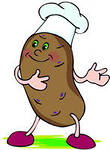 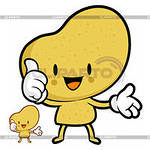 Вчера мы двум картошкам приделали по ножкам                       Картошки убежали, спасибо не сказалиЕсли на дорожке ты встретишь те картошки,  Скажи, чтоб возвращались, тут шкурки их остались.
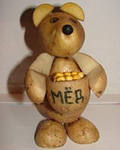 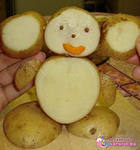 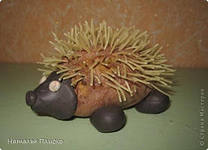 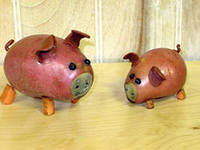 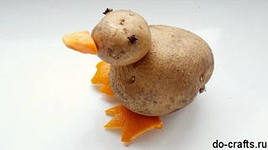